Лыжный спорт
Начальное
обучение
Лыжный спорт имеет большое оздоровительное, воспитательное и прикладное значение.
Немного  истории
ЛЫЖИ ПОЯВИЛИСЬ В ГЛУБОКОЙ ДРЕВНОСТИ, В КАМЕННОМ ВЕКЕ.
НА ОХОТЕ  ДРЕВНИЙ ЧЕЛОВЕК
НАСТУПИЛ НА ВЕТКУ И НЕ ПРОВА-
ЛИЛСЯ-ЭТО НАТОЛКНУЛО ЕГО НА 
МЫСЛЬ  ПРИВЯЗАТЬ ПОДОБНЫЕ ПРЕДМЕТЫ К НОГАМ.
   ПЕРВЫЕ ЛЫЖИ БЫЛИ СТУПАЮ-
ЩИЕ .ОХОТНИКИ  МОГЛИ ТОЛЬКО ХОДИТЬ ИЛИ БЕГАТЬ НА ЛЫЖАХ.
НО КОГДА СЛУЧАЙНО, ЧЕЛОВЕК
ПОДСКОЛЬЗНУЛСЯ И ПРОЕХАЛ НА 
ЛЫЖАХ, ОН ПОНЯЛ, ЧТО МОЖНО
НА НИХ ПЕРЕДВИГАТЬСЯ БЫСТРЕЕ.
ДОЛГОЕ ВРЕМЯ ЧЕЛОВЕК ПРИМЕ-
НЯЛ СТУПАЮЩИЕ И СКОЛЬЗЯЩИЕ
ЛЫЖИ. ПОСТЕПЕННО СТУПАЮЩИЕ ЛЫЖИ  БЫЛИ ВЫТЕСНЕНЫ.
НО ЕЩЕ СОВСЕМ НЕДАВНО -80-90
ЛЕТ НАЗАД СЕВЕРНЫЕ НАРОДЫ 
ПРИМЕНЯЛИ СТУПАЮЩИЕ ЛЫЖИ.
ИСТОРИЯ    СОВРЕМЕННОСТИ
В СЕРЕДИНЕ XVIII ВЕКА  В
СКАНДИНАВСКИХ СТРАНАХ 
СТАЛИ ПРОВОДИТЬСЯ ЛЫЖНЫЕ ГОНКИ. ПЕРВЫЕ ОФИЦИАЛЬНЫЕ СОРЕВНОВА-
НИЯ ПО ЭТОМУ СПОРТУ СОС-
ТОЯЛИСЬ  В   НОРВЕГИИ  В
1767 ГОДУ.    В 1924 ГОДУ  
БЫЛА СОЗДАНА  МЕЖДУНА-
РОДНАЯ ФЕДЕРАЦИЯ  ЛЫЖ-
НОГО СПОРТА ( ФИС).НАША 
ФЕДЕРАЦИЯ  ВСТУПИЛА  В 
НЕЕ В 1948 ГОДУ.В ПРОГРАМ-
МУ ПЕРВЫХ ЗИМНИХ ОЛИМ-
ПИЙСКИХ ИГР 1924 Г.В ША-
МОНИ  БЫЛО ВКЛЮЧЕНО 2
ВИДА ГОНОК  18  И  50  КМ СРЕДИ МУЖЧИН. В 1956 Г. 
НАША КОМАНДА ВПЕРВЫЕ
УЧАСТВОВАЛА В ЗИМНИХ
ОЛИМПИЙСКИХ ИГРАХ И ЗА-
НЯЛА ПЕРВОЕ МЕСТО В НЕО-
ФИЦИАЛЬНОМ ЗАЧЕТЕ.
ПРАВИЛА ВЫБОРА       ОДЕЖДЫ
1 ОДЕЖДА ДОЛЖНА БЫТЬ 
   ЛЕГКОЙ И НЕ СТЕСНЯТЬ
   ДВИЖЕНИЙ.
2 ОДЕВАТЬСЯ НЕОБХОДИМО
   В ЗАВИСИМОСТИ ОТ ТЕМ-
   ПЕРАТУРЫ ВОЗДУХА И СИ-
   ЛЫ ВЕТРА.
3 НА ГОЛОВУ НАДО  НАДЕ-
   ВАТЬ ШЕРСТЯНУЮ ШАПКУ.
4 ВЕРХНЯЯ КУРТКА ИЗ ТЕП-
    ЛОЙ  И НЕПРОМОКАЕМОЙ
    ТКАНИ- НАДЕВАЕТСЯ НА 
    СВИТЕР.
5 БРЮКИ ИЗ НЕПРОМОКАЕ-
   МОЙ ТКАНИ ПЛОТНО ПРИ-
   ЛЕГАЮТ К НОГАМ СНИЗУ.
6 ОБЯЗАТЕЛЬНО ДОЛЖНЫ    
   БЫТЬ  ВАРЕЖКИ  ИЛИ   
   ПЕРЧАТКИ.
7 ОБУВЬ НЕ ДОЛЖНА СТЕС-
   НЯТЬ НОГ.
1 КАТАТЬСЯ НА ЛЫЖАХ МОЖНО В  БЕЗВЕТРЕННУЮ ПОГОДУ, ПРИ ТЕМПЕРАТУРЕ  ДО – 15 ГР.,      ПРИ СЛАБОМ ВЕТРЕ – НЕ НИЖЕ – 10 ГР.
     2 НА УРОКАХ НУЖНО ВНИМАТЕЛЬНО СЛУШАТЬ УЧИТЕЛЯ, ВСЕ ЕГО УКАЗАНИЯ .
     3 ПОЛУЧАЯ ЛЫЖНЫЙ ИНВЕНТАРЬ , НЕОБХОДИМО ПРОВЕРИТЬ СОСТОЯНИЕ КРЕПЛЕНИЙ
     (ЗАМКОВ), РАБОЧЕЙ ПОВЕРХНОСТИ ЛЫЖ, ИСПРАВНОСТЬ ЛЫЖНЫХ ПАЛОК, И ПРИ ОБНАРУЖЕНИЕ ДЕФЕКТОВ ПРИНЯТЬ МЕРЫ ПО ИХ УСТРАНЕНИЮ.
     4 НЕОБХОДИМО  ОБУВЬ ПОДБИРАТЬ ПО РАЗМЕРУ НОГИ. ВО ИЗБЕЖАНИИ ПОТЕРТОСТЕЙ НЕ 
     СЛЕДУЕТ ХОДИТЬ В ТЕСНОЙ  И ЧЕРЕСЧУР СВОБОДНОЙ ОБУВИ. ПОЧУВСТВОВАВ БОЛЬ ,     НУЖНО ОСЛАБИТЬ ЛЫЖНЫЕ КРЕПЛЕНИЯ, РАСШНУРОВАТЬ БОТИНКИ И, ПОЛУЧИВ РАЗРЕШЕ-
     НИЕ ПРЕПОДАВАТЕЛЯ, СЛЕДОВАТЬ  НА НА БАЗУ.
     5 В ХОЛОДНУЮ ПОГОДУ НЕОБХОДИМО СЛЕДИТЬ ЗА СОБОЙ И СВОИМИ ТОВАРИЩАМИ, И ПРИ 
     ПОЯВЛЕНИИ ПРИЗНАКОВ ОБМОРОЖЕНИЯ ( ПОБЕЛЕВШАЯ КОЖА, ПОТЕРЯ ЧУВСТВИТЕЛЬНОС-
     ТИ  ОТКРЫТЫХ ЧАСТЕЙ ТЕЛА:НОС, УШИ, ЩЕКИ) НЕМЕДЛЕННО СУХОЙ ШЕРСТЯНОЙ ВАРЕЖ-
     КОЙ РАСТЕРЕТЬ ПОВЕРХНОСТЬ ТЕЛА РЯДОМ С ОТМОРОЖЕННЫМ МЕСТОМ ДО ПОРОЗОВЕНИЯ,
     ПОСЛЕ ЧЕГО РАСТИРАТЬ НЕПОСРЕДСТВЕННО ОТМОРОЖЕННОЕ МЕСТО. 
     6 ПРИ ПЕРЕХОДЕ ЧЕРЕЗ ПРОЕЗЖУЮ ЧАСТЬ  ДОРОГИ НЕОБХОДИМО СНИМАТЬ ЛЫЖИ.
     7 ПРИ ПОТЕРЕ РАВНОВЕСИЯ  НАДО ПАДАТЬ В БОК, НЕ ПОДСТАВЛЯЯ РУК.
     8 НЕОБХОДИМО СОБЛЮДАТЬ  ДИСТАНЦИЮ  ПРИ ПЕРЕДВИЖЕНИИ НА ЛЫЖАХ –(3-4 М ) И ПРИ
     СПУСКАХ  ( НЕ МЕНЕЕ 30 М)
ПРАВИЛА ПОВЕДЕНИЯ НА ЗАНЯТИЯХ
ЭКИПИРОВКА ЛЫЖНИКА
1 ЛЫЖИ . 
2 ЛЫЖНЫЕ ПАЛКИ.
3 ОДЕЖДА ЛЫЖНИКА.
4 ОБУВЬ ЛЫЖНИКА.




В  НАСТОЯЩЕЕ ВРЕМЯ 
 СУЩЕСТВУЮТ РАЗЛИЧНЫЕ ДЕРЕВЯННЫЕ И ПЛАСТИКО-
ВЫЕ ЛЫЖИ,   КОТОРЫЕ 
ДЕЛЯТСЯ  НА:СПОРТИВНО-
БЕГОВЫЕ И ТУРИСТИЧЕСКИЕ.
НАЙДИ ОДЕЖДУ ЛЫЖНИКА?
ВЫБОР ЛЫЖ
ПРИ ВЫБОРЕ ЛЫЖ НЕОБХОДИМО  УЧИТЫВАТЬ ИХ ГИБКОСТЬ, ЛЕГКОСТЬ, ПРОЧНОСТЬ.
ДЛИНА ЛЫЖ  ДОЛЖНА СООТВЕТСТВО-
ВАТЬ  РОСТУ  И ВЕСУ ЛЫЖНИКА.
САМЫЙ   ПРОСТОЙ  И ДОСТУПНЫЙ СПОСОБ ОПРЕДЕЛЕНИЯ ДЛИНЫ ЛЫЖ – 
ЛЫЖУ  СТАВЯТ СКОЛЬЗЯЩЕЙ  ПОВЕРХ-
НОСТЬЮ  ОТ СЕБЯ, ПОДНИМАЮТ ПРЯ-
МУЮ  РУКУ  ВВЕРХ- НОСКОВОЙ ПРОГИБ ДОЛЖЕН  КАСАТЬСЯ  ЛАДОНИ ПОДНЯ-
ТОЙ  РУКИ.МОЖНО РУКОВОДСТВОВАТЬ-
СЯ ТЕМ,ЧТО ЛЫЖИ ДОЛЖНЫ  БЫТЬ НА 
30-35СМ. ВЫШЕ РОСТА ЛЫЖНИКА.
ЛЫЖИ ДЛЯ КОНЬКОВЫХ ХОДОВ НА 5-10 СМ КОРОЧЕ ЛЫЖ ДЛЯ КЛАССИЧЕСКИХ.
ЛЫЖИ  ОБОРУДУЮТСЯ  КРЕПЛЕНИЯМИ
(ЖЕСТКИМИ, ПОЛУЖЕСТКИМИ И МЯГ-
КИМИ), А ТАКЖЕ  РИФЛЕННОЙ РЕЗИНОЙ 
 НА ГРУЗОВОЙ ПЛОЩАДКЕ.  САМЫЕ 
УДОБНЫЕ  И НАДЕЖНЫЕ –ЖЕСТКИЕ РАНТОВЫЕ.
ХРАНЕНИЕ            ЛЫЖ
ЛЫЖИ РЕКОМЕНДУЕТСЯ 
ХРАНИТЬ  В ПРОХЛАДНОМ ПОМЕЩЕНИИ, В РАСПОРКАХ
ПОДБОР ЛЫЖ ПО РОСТУ
МЯГКОЕ КРЕПЛЕНИЕ
Жесткое крепление
Жесткое крепление
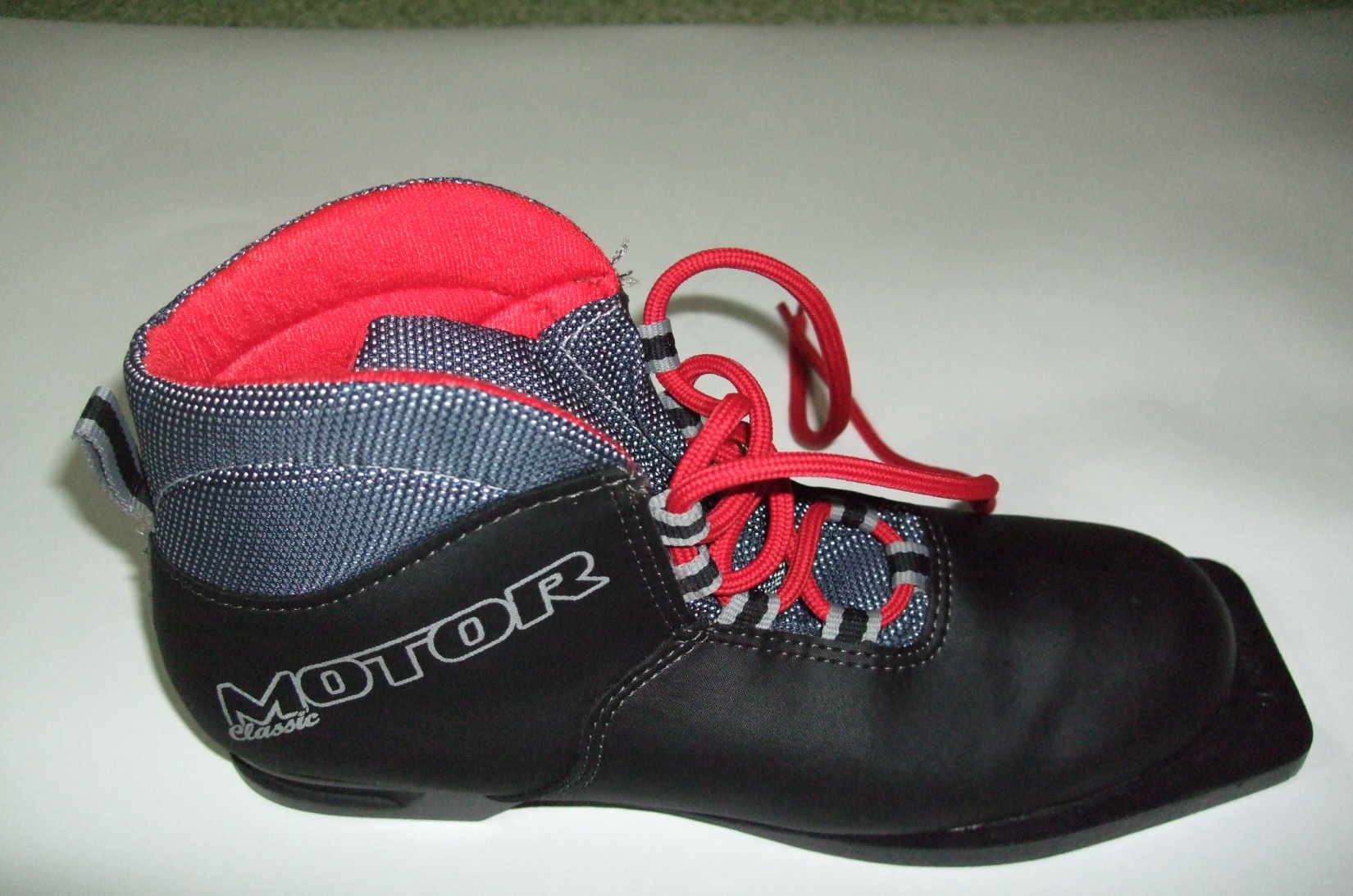 БОТИНКИ ДЛЯ ЛЫЖ
НЕЛЬЗЯ  СУШИТЬ  БОТИНКИ 
НА  БАТАРЕЕ
УСТАНОВКА  ЛЫЖНЫХ                         КРЕПЛЕНИЙ
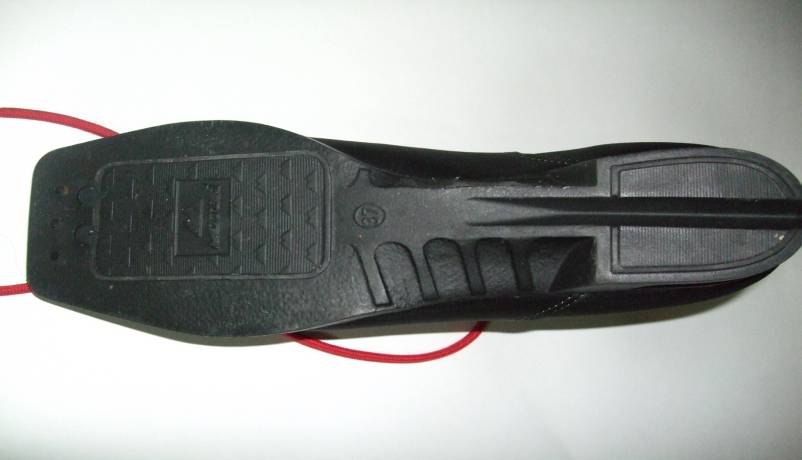 Отверстия  для
крепления
Ботинки для  лыж                (вид  снизу)
« гвоздики» для
ботинок
Крепление(вид сбоку)              для  правой  ноги
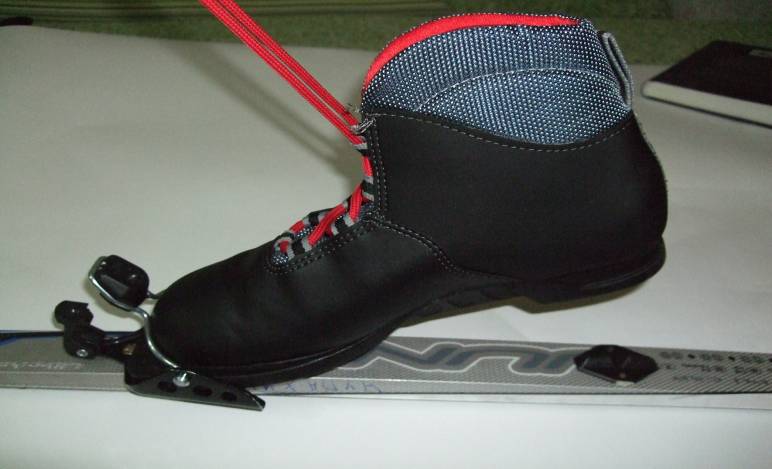 ПРАВЫЙ БОТИНОК ВСТАВЛЯЕТСЯ         В КРЕПЛЕНИЕ НА ПРАВУЮ НОГУ              ГВОЗДИКАМИ    В  ОТВЕРСТИЯ
ПРИ  НАДАВЛИВАНИИ
ПЯТКА  ПРИПОДНИМАЕТСЯ  И
КРЕПЛЕНИЕ  ЗАЩЕЛКИВАЕТСЯ
УГЛУБЛЕНИЕ  НА
ПЯТКЕ  ДОЛЖНО
ПОПАСТЬ  В
ВЫСТУП  НА  ЛЫЖЕ
ПЯТКА  ДОЛЖНА  ПОПАСТЬ                 В  ВЫСТУПЫ  НА  ЛЫЖЕ
ПОДБОР ПАЛОК
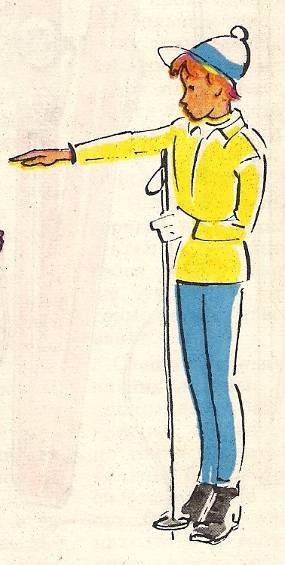 ЛЫЖНЫЕ ПАЛКИ ИЗГОТАВЛИВАЮТСЯ  ИЗ
ДЮРАЛЮМИНИЕВЫХ  ИЛИ   СТАЛЬНЫХ  
ТРУБОК, А ТАКЖЕ  ИЗ  СТЕКЛОПЛАСТИКА.
ЛЫЖНЫЕ ПАЛКИ ПОДБИРАЮТСЯ ПО РОСТУ :
ПОСТАВЛЕННЫЕ  НА ПОЛ РЯДОМ С УЧЕНИ-
КОМ , ОНИ  НЕ  ДОЛЖНЫ  ДОХОДИТЬ  ДО 
УРОВНЯ  ПЛЕЧ  НА  3-5 СМ. ИЛИ  НА 30 СМ 
НИЖЕ РОСТА ЛЫЖНИКА.
ПАЛКИ ДЛЯ КОНЬКОВЫХ ХОДОВ ДОЛЖНЫ 
БЫТЬ ВЫШЕ НА 10-15 СМ.
ПОДБОР ЛЫЖНЫХ ПАЛОК С УЧЕТОМ РОСТА И СТИЛЯПЕРЕДВИ-ЖЕНИЯ, СМ
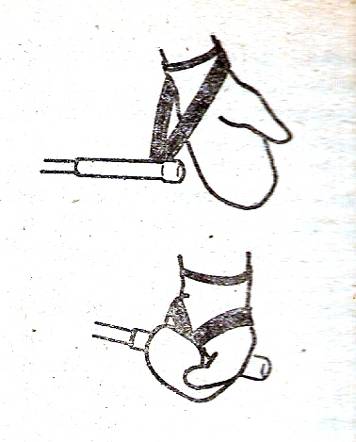 ПЕТЛЯ  ДЛЯ  ДЕРЖАНИЯ ПАЛОК
ПЕТЛЯ- ОПОРА ДЛЯ КИСТИ
построение
ПОСТРОЕНИЯ :а)  ЛЫЖИ  В РУКАХ       б) НАДЕВАНИЕ ЛЫЖ      в)  НА ЛЫЖАХ
Построение
Для  построения 
             учащихся
  с  лыжами  в руках
       в одну шеренгу подается команда: 
«В шеренгу
            становись!» 
      Ученики
  выстраиваются  в  
     в   шеренгу    на расстоянии   одного шага   друг от друга. Скрепленные   лыжи находятся у носка
             правой ноги
(скользящей 
          поверхностью                        вперед)     
и   поддерживаются
              руками.
Команда: «Равняйсь»
По  команде:             «Равняйсь !»    лыжи
 прижимаются
    к плечу,      
           голова
поворачивает-
ся   направо.
Команда:«СМИРНО!»
По команде
 «СМИРНО!»
     верхние
  концы   лыж 
      слегка
   подаются
       вперед.
СПОСОБЫ ПЕРЕНОСКИ ЛЫЖ: а) В РУКЕ     б) НА  ПЛЕЧЕ    в) ПОД  РУКОЙ